Nefinanční podpora inovacía inovační podnikání
1
Řízení inovací
Ing. Žaneta Rylková, Ph.D.
Financování inovací, výzkum a vývoj, transfer technologií
Financování inovací v České republice

Soukromé zdroje		Veřejné zdroje
- Podniky			 státní	 regionální	         EU
- Banky			- přímé 	- přímé	         - rámcové programy
- Joint Ventures		- nepřímé	- nepřímé	         - strukturální fondy
- Jednotlivci					         - další
CzechTrade
3
Agentura zřízená MPO ČR
Podporuje export českých podnikatelů
Úkolem zvyšovat konkurenceschopnost českých podnikatelů v zahraničí, pomoc proniknout na zahraniční trhy
Poskytuje exportní informace (o exportních příležitostech, poradenství, zahraniční výstavy a veletrhy)
CzechInvest
4
Agentura pro podporu podnikání a investic (CI)
Státní příspěvková organizace podřízená MPO ČR
Posiluje konkurenceschopnost české ekonomiky prostřednictvím podpory MSP, podnikatelské infrastruktury, inovací, technologických center
Poskytuje informace o možnostech podpory, zprostředkovává státní investiční podpory
Česká centra
5
Příspěvková organizace Ministerstva zahraničních věcí
24 poboček ve různých zemích
Poskytuje celkovou péči o české podnikatele, vyhledává potenciální obchodní partnery, informace o výstavách, krátkodobě pronajímá kanceláře, poskytuje překladatelské služby
Agentura pro podnikání a inovace
6
Tato státní příspěvková organizace podřízená MPO má na starosti implementaci podpory podnikání a inovací ze strukturálních fondů EU.
Inovační vouchery
Podnikatelské inkubátory
7
Podpora rozjezdu začínajících podnikatelů, resp. inovačních firem
Nabízí výhodnější podmínky za pronájem výrobních, laboratorních, kancelářských prostor, nabízí zabezpečení nezbytných administrativních a účetních činností
Zvýhodněné podmínky poskytovány po dobu cca 3 let, které jsou pro začínající podnikatele nejnáročnější.
Vědeckotechnické parky (VTP)
8
Obvykle infrastruktura, která zajišťuje partnerství nebo zprostředkovává kontakty mezi výzkumnými institucemi a VŠ a podnikatelským sektorem
S cílem napomáhat vzniku a rozvoji inovačně zaměřených podniků
Subjekt, který poskytuje prostory pro komerčně orientovaný výzkum, průmyslové osvojování výsledků výzkumu, inovace výrobků, rozvoj podnikání.
Asociace inovačního podnikání
9
Zájmové sdružení, podporuje inovační podnikání
Propaguje aktuální myšlenky inovačního podnikání ve vlastním časopise
Orientuje se na inovační firmy, transferová pracoviště, VTP, pracoviště výzkumu a vývoje.
Businessinfo.cz
10
Portál provozován MPO ČR
Informace pro podnikatele, začínající podnikatele, inovační podnikatele, MSP
Informace z oblasti legislativy, účetnictví, daní, podpor financování
Další služby a informační zdroje pro podnikatele
11
Asociace malých a středních podniků a živnostníků ČR
Hospodářská komora ČR
Svaz průmyslu a dopravy ČR
CEBRE – Česká podnikatelská reprezentace při EU
Další služby a informační zdroje pro podnikatele
12
TRENDCHART 
podpora inovačního podnikání
INNOBAROMETER
databáze výsledků průzkumu zkušeností a priorit evropských manažerů v oblastí inovací. 
CORDIS 
týká se evropského výzkumu a vývoje a inovací.
Inovativní podnik v systému inovací státu
systém inovací státu tvoří čtyři základní složky:

řídící, 
vzdělávací, 
finanční, 
inovační podnikání.

subjekty inovačního podnikání v ČR :

http://www.aipcr.cz/systempodnik.asp
[Speaker Notes: csvukrs]
Význam inovací v rozvoji regionů, státu, spolupráce zainteresovaných stran
Struktura a prvky Národního inovační systému :
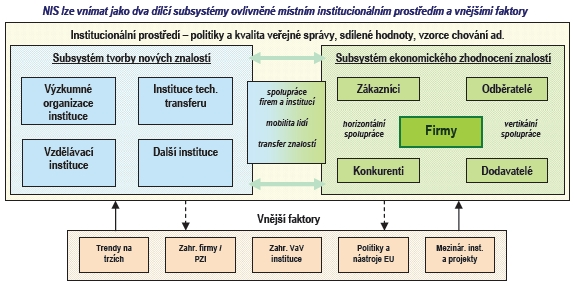 [Speaker Notes: csvukrs]
Inovační podnikání v České republice
Silné stránky inovačního podnikání v ČR:
tradici průmyslové výroby i tradiční inovační potenciál jejích pracovníků,
zvyšující se počet malých a středních podniků, majících zájem o inovační procesy, 
využití progresivních technologií,
zavádění inovovaných výrobků do výrobního sortimentu, 
významným faktorem je rozvoj fungující sítě vědeckotechnických parků.

Slabé stránky inovačního podnikání v ČR:
nedostatek finančních zdrojů 
nízká úroveň inovační kultury
 malý počet inovovaných tuzemských výrobků uváděných na trh.
nedostatečná podpora realizace nápadů, výchovy k podnikavosti. nízký počet patentových přihlášek
velmi nízký počet inovačních firem, 
malý objem předstartovního, zárodečného financování
[Speaker Notes: csvukrs]
Inovační podnikání
Evropská Komise doporučuje: 
spolupráci vysokých škol a výzkumných ústavů s průmyslem, 
zakládání nových technologicky orientovaných podniků,
zakládání vývojových (spin-off) společností, 
podporu regionálních sítí pro podporu spin-off aktivit akademických pracovišť,
financování inovací - investování tzv. Business angels a výcvik investičních analytiků inovačně přátelskou průmyslovou politiku,
rozvoj všech přímých i nepřímých forem konzultací se zaměstnanci, 
vytváření daňových pobídek, které podpoří dodatečné podnikové investice do inovací.
[Speaker Notes: csvukrs]
Inovační podniky příklady z praxe
Příklady dobré praxe inovačních podniků:

Nanopharma – nanovláknové struktury
SINDAT – investiční skupina
Zentiva
Baťa
Toyota
[Speaker Notes: csvukrs]
Model inovačního managementu
18
Schéma postupu při rozhodování o inovaci
19
Inovační podnikání
Inovační podnikání je souborem podnikatelských aktivit specializujících se na soustavnou realizaci inovací

Inovační podnikání může být realizováno:
v rámci stávajícího podniku působícího v tržním prostředí (start-up)
jako nový podnik působící v tržním prostředí (start-up)
v rámci stávajícího podniku nebo organizace působící v neziskové sféře
v rámci činnosti univerzit a výzkumných pracovišť (např. zakládání spin-off firem, start-up firem)
jako nový podnik (nebo pobočka) založený zahraničním subjektem
[Speaker Notes: csvukrs]
Fáze vývoje vysoce inovativních firem
21